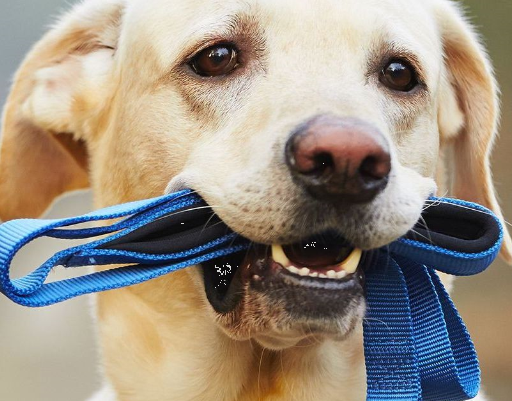 AMICUS – Zahlen und Fakten
Verband des Gemeindepersonals des Kantons Solothurn VGSo
Solothurn, 11.11.2016
Amicus
Folie 1
AMICUS – Fakten: Vorgeschichte
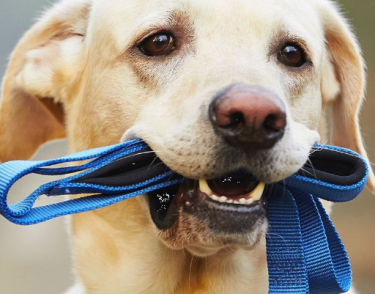 ANIS genutzt für lost and found
Konzept ungeeignet für Vollzug

Hundehalter unterliessen i.d.R. die Datenaktualisierung.
Datenqualität ungenügend, Zuweisung eines Hundes zu Besitzer od. Wohnort oft schlecht- oder unmöglich.
Kontrollzeichen hilfreich für Hundezuweisung / Quittung für bezahlte Abgaben.

Neue Datenbank –> neues Konzept –> verbesserte Datenqualität
Amicus
Folie 2
AMICUS – Fakten: Kontrollzeichen
Neue Datenbank – neues Konzept – verbesserte Datenqualität
Kontrollzeichen war zu ANIS-Zeiten das zuverlässigere Identifikationsmittel innerhalb des Kantons (sofern am Hund angebracht).
Abschaffung des Kontrollzeichens logische Folge (und Umsetzung eines politischen Auftrages).
Achtung: Gebühr von 40 Fr. bleibt bestehen («Kennzeichnungskontrolle»: Abdeckung des Aufwandes des Veterinärdienstes insb. auch zur Bewirtschaftung von Amicus, sowie Umsetzung einer Sparmassnahme des Kantonsrates).
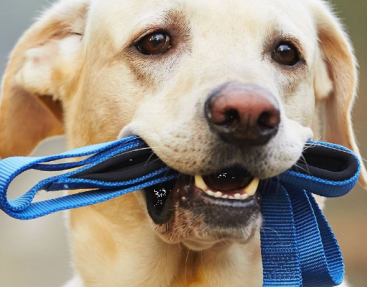 Amicus
Folie 3
AMICUS – Fakten: Neues Konzept
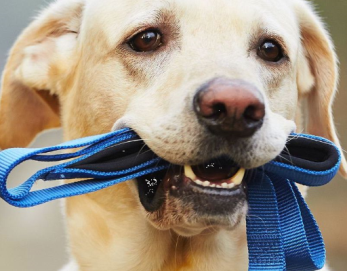 Hundehalter – Gemeindeverwaltung – Tierarzt:
Tierhalter ist gezwungen, seine richtige Adresse eintragen zu lassen («Ich bin der Hundehalter»). Der Tierarzt kann nur so den Hund korrekt registrieren.
Die Gemeinde hat am Stichtag 1. April die aktuell gehaltenen Hunde.
Der Hundehalter hat ein Interesse, dass ein abgegebener Hund dem richtigen Halter zugeordnet wird: Die Verrechnung der Hundeabgaben geht an den richtigen Halter. 
Für den Vollzug der Tierseuchen- und Tierschutzgesetzgebung ist der eingetragene Halter der verantwortliche Halter. 
Deshalb hat Datenqualität eine hohe Priorität für alle Beteiligten.
Amicus
Folie 4
AMICUS – Fakten: Datenbereinigung
2016: Herkunft der Daten
Bezugslisten 2016 der Gemeinden
Daten aus ANIS
Neu erfasste Hundehalter/Hunde in Amicus

Stand der Bereinigung 8.11.2016
18 Listen zu 99% bereinigt 
57 Listen in Bearbeitung bei Gemeinden
34 Listen in Bearbeitung im ALW
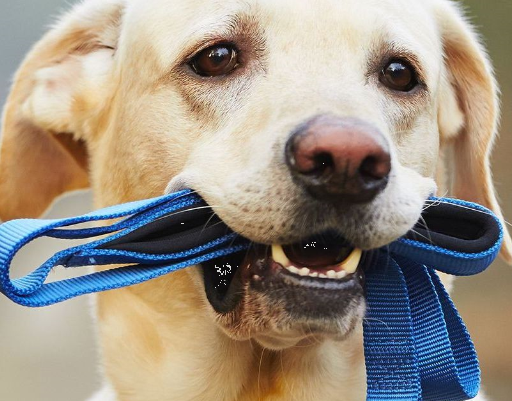 Amicus
Folie 5
AMICUS – Fakten: Datenbereinigung
Übereinstimmung der Daten auf Gemeindeliste mit den Daten in Amicus wird überprüft:

Mikrochips auf der Gemeindeliste, die keine Abweichungen zu Amicus vorweisen: Übereinstimmung!
Mikrochips vorhanden auf der Liste der Gemeinde, jedoch nicht vorhanden in Amicus: WER: Halter und/oder Hund müssen in Amicus erfasst werden, damit der Hund auf der Liste bei der Gemeinde ab nächstem Jahr erscheint. Wer: Gemeinde erfasst den Halter, Halter geht mit ID zum Tierarzt, der Tierarzt erfasst den Hund.
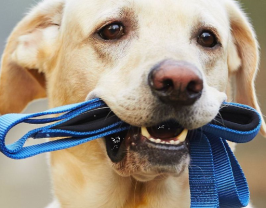 Amicus
Folie 6
AMICUS – Fakten: Datenbereinigung
Übereinstimmung der Daten auf Gemeindeliste mit den Daten in Amicus wird überprüft:

Mikrochip vorhanden in Amicus, und auf Gemeindeliste, Tier ist jedoch bereits tot oder exportiert: Entweder ist der Chip falsch erfasst oder der Hund nach dem Gebühren-Einzug gestorben. Wer: ALW, klärt ab und korrigiert die Daten.
Tier befindet sich auf der Gemeindeliste, Mikrochip vorhanden in Amicus, in Amicus aber falsche Halteradresse. Wer: Gemeinde sucht den Halter in Amicus und berichtigt die Adress-Daten des Halters.
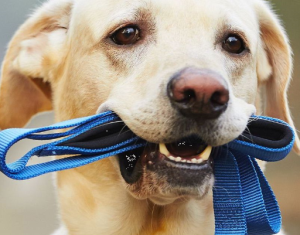 Amicus
Folie 7
AMICUS – Fakten: Datenbereinigung
Übereinstimmung der Daten auf Gemeindeliste mit den Daten in Amicus wird überprüft:

Tiere gemäss Amicus in der angegebenen Gemeinde, aber nicht auf der Bezugsliste der Gemeinde: Hund gestorben? Hund nicht angemeldet? Falsche Adresse in Amicus? Wer: Gemeinden und ALW suchen den Grund und korrigieren die Daten. Der Hund erscheint dann auf der richtigen Gemeinde im nächsten Jahr oder gar nicht mehr, wenn der Hund verstorben ist.
Mikrochip vorhanden in Amicus jedoch keinem Tier angehängt: Unklar, Hund dem Halter nicht zugeordnet, warum??? Abklären beim Tierarzt. Wer: ALW
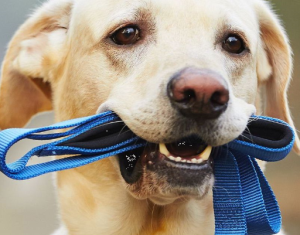 Amicus
Folie 8
AMICUS – Fakten: Datenbereinigung
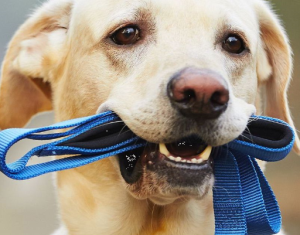 Viele Gemeinden haben ihre Unterstützung bei der Bereinigung zugesichert oder in Angriff genommen.

Wir danken den Mitarbeiterinnen und Mitarbeitern auf den Gemeinden für ihre engagierte und gute Zusammenarbeit bei dieser aufwändigen Arbeit.

Wenn Sie Unterstützung wünschen, können Sie jederzeit die Mitarbeiterinnen im ALW kontaktieren.
Amicus
Folie 9
AMICUS – Fakten: Datenqualität
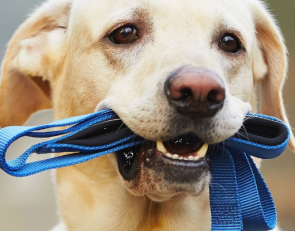 Wichtig für verschiedene Amtsstellen:
Für die Gemeinden:
Abgabeneinzug / Verrechnung des ALW an die Gemeinden
Nutzung bei der Anwendung in anderen Systemen (Schnittstellen)
Der verantwortliche Hundehalter wird anlässlich des Vollzuges identifiziert:
Tierseuchengesetzgebung (Import/Export)
Tierschutzgesetzgebung
Hundegesetzgebung (Beissvorfälle und Bewilligungspflicht)

Chance: Alle Amtsstellen können Daten selber korrigieren oder korrigieren lassen, damit steigt die Datenqualität.
Amicus
Folie 10
AMICUS – Fakten: Ziele
Möglichst wenig fehlerhafte Datensätze in Amicus für den jährlichen Abgabeneinzug am 1. April 
Hängt vor allem vom Hundehalter ab: Erledigt er seine Pflicht nicht, sind unsere Chancen für eine gute Datenqualität beschränkt. Das ist nicht neu…..
Hängt aber auch vom Vollzug in der ganzen Schweiz ab.

Inkasso der Abgaben gestützt auf die Daten in Amicus ab 2017
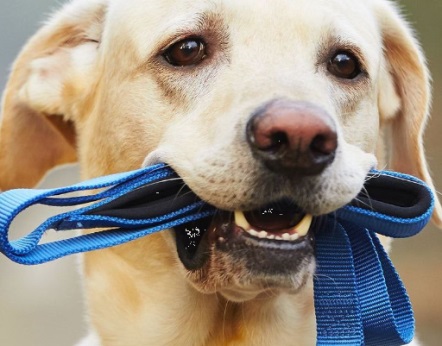 Amicus
Folie 11
AMICUS – Abgaben: Einzug
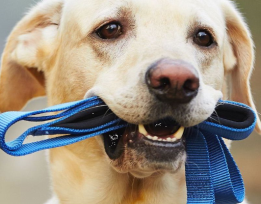 Wichtige Grundvoraussetzung: 
Beim Umzug von Personen sind die Daten in Amicus laufend konsequent angepasst.
ALW:
Information an Hundehalter via Homepage und Merkblatt zum Abgeben durch die Gemeinden.
Details für den Einzug folgen:
Prinzip:
Einzug/Rechnungsstellung gestützt auf die Daten am 1. April.
Liste vorgängig an die Gemeinden, um Korrekturbedarf zu klären und durchzuführen.
Anschliessend Rechnung vom ALW an die Gemeinden mit langer Zahlungsfrist.
Amicus
Folie 12
AMICUS – Fakten: Grundlagen
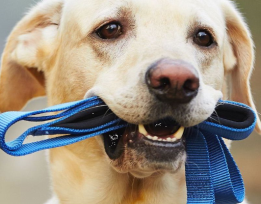 Gesetzliche Grundlagen werden zur Zeit angepasst, insbesondere bezüglich Zuständigkeiten und Datenschutzbestimmungen.
Mit etwas grosszügiger Auslegung ist der Ablauf bereits in der geltenden Gesetzgebung abgedeckt.
Hundehalter haben bereits heute Pflichten. Erfüllen sie ihre Pflicht nach der heute geltenden Gesetzgebung nicht, leidet die Datenqualität.
Auf der Datenbank werden die Hilfsmittel für den Vollzug laufend verfeinert.
Schnittstellenproblematik zur Gemeinde-Software wird von den zuständigen Spezialisten bearbeitet.
Amicus
Folie 13
AMICUS – Fragen: Im Alltag
Gibt es Probleme bei der Anwendung von Amicus?
Möchten Sie etwas tun, wofür Ihnen die Berechtigung fehlt?
Lassen Sie sich von uns helfen
oder wenden Sie sich an den Help-Desk von Amicus 
Tel 0848 777 100info@amicus.ch
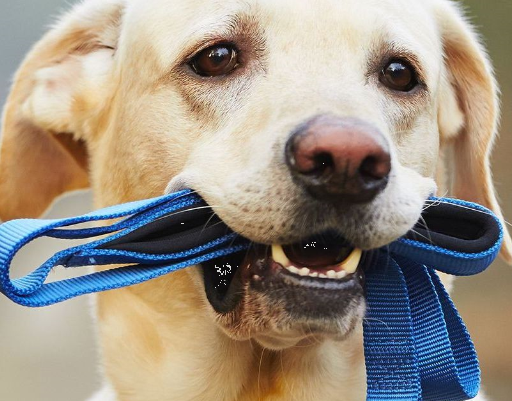 Amicus
Folie 14
AMICUS – Fragen: Umsetzungswünsche?
Fehlt Ihnen eine Funktion oder Rechte in der Datenbank?
Haben Sie Anregungen?
?

Bitte senden Sie Ihre Anregung an die Mail-Adresse
doris.buergi@vd.so.ch
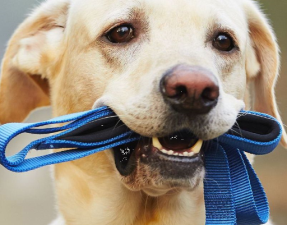 Amicus
Folie 15
AMICUS – Fakten: Danke!
Danke für Ihre Aufmerksamkeit
Danke für Ihre Mitarbeit, Ihre Anregungen und Ihre Fragen
Sie helfen damit sehr, Amicus aktuell zu halten
und
in die richtige Richtung zu entwickeln
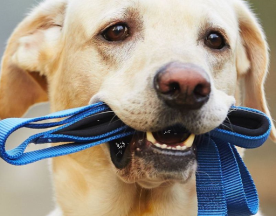 Amicus
Folie 16
AMICUS – Fakten: Haben Sie Fragen?
Gerne beantworten wir Ihnen Ihre Fragen.
Bitte senden Sie weitere Fragen an die Mail-Adresse doris.buergi@vd.so.ch
oder
Rufen Sie uns an!
032 627 25 02
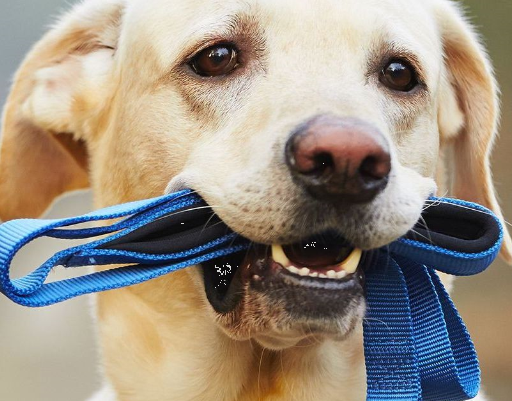 Amicus
Folie 17
Vielen Dank für Ihre Aufmerksamkeit
Amicus
Folie 18